Driven to Extremes
Has Growth in Automobile Use Ended?
May 23, 2013
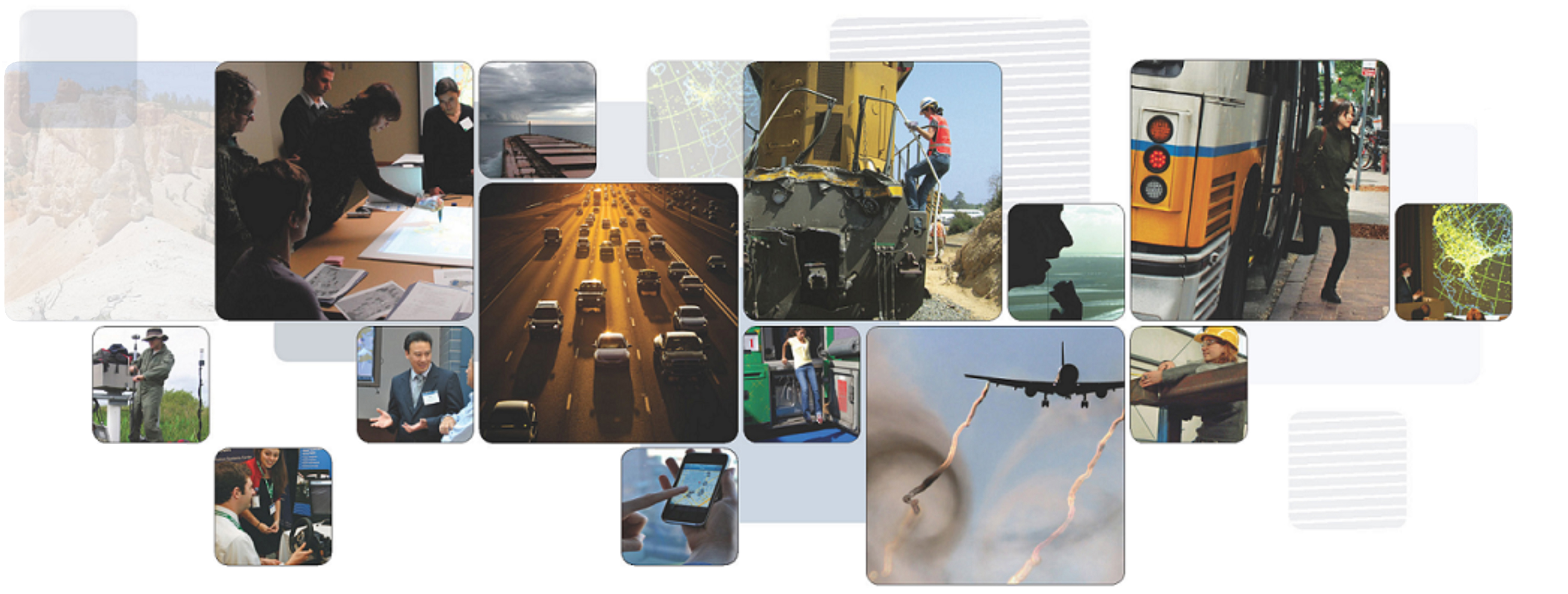 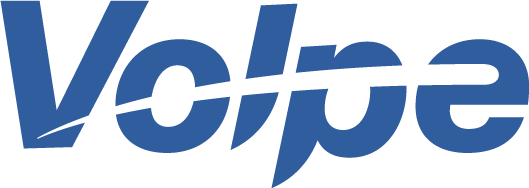 U.S. Department of Transportation
Research and Innovative Technology Administration
John A. Volpe National Transportation Systems Center
The National Transportation Systems Center
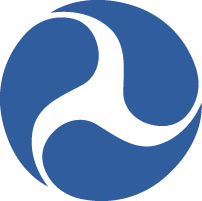 Advancing transportation innovation for the public good
Some Important Details
This is a revised version of a presentation delivered by David Pace and Dr. Don Pickrell on May 23, 2013 as part of the Volpe Center’s Transportation Trajectories series 
This presentation is based on analysis of historical and potential future growth in motor vehicle use conducted by the Volpe Center for the support of the Federal Highway Administration’s Office of Highway Policy Information 
The views expressed in this presentation are those of the authors, and do not represent official views or positions of the Volpe Center, the Federal Highway Administration, or the U.S. Department of Transportation
Automobile Use No Longer Tracks GDP
[Speaker Notes: Clarification: we use the term “automobile” throughout this presentation to refer to both passenger cars and light-duty trucks used as passenger vehicles, which includes SUVs, vans, and many pickup trucks.  (The usual more technical terminology for this class is “light-duty vehicles,” abbreviated LDV in the legend for this figure.) 

While growth in automobile use has been slowing down for several decades, it kept pace with that in the U.S. economy (as measured by real GDP) until sometime during the mid-1990s.  Up to that point, every surge in GDP growth was accompanied by a corresponding surge in vehicle use, but the surge in GDP growth from 1994-2006 was not.  Since the mid-1990s, GDP has grown more rapidly than auto use, even during the prolonged recent recession, when real GDP declined for 5 out of the 6 quarters from the beginning of 2008 through mid-2009.  While GDP growth resumed in 2009, automobile use still remains at about its 2005-07 level. 

Total (monthly) motor vehicle use – which is dominated by automobiles – peaked in August 2007, while measured on a per Capita basis, vehicle use peaked considerably earlier, during July 2004.  At its July 2004 peak, per Capita vehicle use was just over 900 miles per month, while by July 2012 it had declined to about 820 miles per month, or by about 9%.]
This Recession Has Been Different
[Speaker Notes: In 3 of the 6 recessions since 1970, total VMT never dipped significantly below its pre-recession level, and in 2 of the remaining 3 it recovered to its pre-recession level within 18 months, despite the fact that these two recessions were associated with major increases in petroleum prices.  In contrast, VMT began to decline well before the onset of the 2008-09 recession, and still remains well below its pre-recession peak 7 years later.  On a per Capita basis, automobile use is now at approximately the same level as in 1998 and 1999. 

This raises the question of whether the prolonged post-War boom in automobile use has ended, or whether it will resume once the economy resumes growing on a sustained basis.  Although we can’t be completely sure of the answer to this question, we believe that it is premature to conclude that growth in automobile use has ended, when for a substantial number of Americans, the economic hardships brought on by the recent recession remain.  If growth in automobile use resumes, however, its pace is likely to continue to slow, as it had already been doing for decades before the advent of the 2008 recession.]
Who’s Driving Less?  Almost All Men…
[Speaker Notes: The recent decline in driving has been concentrated among teens, which isn’t new, and especially young adults, which is.  It has been much larger and more widespread among men than women; driving by men declined in every age group except those 65 or older, where it increased slightly. 

The largest declines have occurred in social and recreational travel, driving for family and personal business, and commuting to work.  Except for commuting to work, trip lengths declined slightly between 2001 and 2009, but more of the decline in total driving was due to less frequent trips than to shorter trip lengths. 

FHWA data show that most (about 85%) of the decline in driving has occurred outside urbanized areas (that is, in rural and very low-density exurban areas); however, some of this may be due to the expansion of urbanized areas and the resulting reclassification of some formerly rural territory as urbanized.]
…but Only Younger Women
[Speaker Notes: Among women, driving has declined in the past decade only among young adults (those aged 20-34 years) and teenagers, and the decline in driving among teenage girls actually started in the 1990s.  Driving continued to increase between 2001 and 2009 among women 35 and older.]
Some Causes Aren’t New
Baby boom cohort began moving out of peak driving years (mid-30s through mid-50s) by about 2000
Rising household income boosted car ownership and use through the 1970s and 1980s, but many households have reached the point where its effect weakens considerably
Pace of suburbanization and accompanying shift toward auto travel has been slowing for several decades
Costs of owning and maintaining a car have risen rapidly, particularly during the 1980s and 1990s 
The boom in building new highways was mostly over by 1980, although highways have been widened in many urban areas since then 
Graduated licensing programs began to reduce teen driving in the 1990s
…but Others Are New
Fraction of population holding jobs is down significantly since the early 2000s, particularly among young adults
Recent declines in income have been largest among households where its effect on driving remains strong
Gasoline prices up sharply since 2005, and much more volatile
Young households’ debt burdens – primarily from student loans – are higher than a decade ago, making home and car purchases difficult
Recent college graduates are having difficulty finding high-paying jobs
Declines in Driving Exactly Mirror Job Losses among Men
Story is Similar – but a Little Less Clear – among Women
…but Even the Employed are Driving Less
[Speaker Notes: Average automobile use has declined recently even among those who have remained employed, although not surprisingly, it still remains far higher for those who commute to work by auto than among those who don’t work.

In the younger age cohorts, driving has actually declined by slightly more among the employed than among the unemployed, and some analyses have interpreted this as evidence that the young are consciously making new travel choices.  However, the far more important story for driving (and many other opportunities) among the young has been the sharp decline in the fraction of them that is employed (as shown previously on slides 8 and 9), since commuting to work accounts for the largest fraction of overall driving.]
Income Losses Have Been Largest where they Affect Driving the Most
[Speaker Notes: The effect of income on driving is strong up until about $60,000 (household income), but then levels off dramatically.  

Losses since 2000 in mean income within each of the five quintiles (each containing 20% of U.S. households) are shown by the red arrows.  As they indicate, those losses have generally been larger among households where income has a significant effect on driving.]
Some Popular Explanations
New Travel Choices
Even if all new transit trips since automobile use peaked were formerly made by car, increase in transit use accounts for only about 1% of decline in automobile travel
Data aren’t ideal, but increases in bicycle and walk trips appear to account for only another few percent of decline in driving since its peak
Rise of Internet shopping
Households averaged only 3 on-line purchases per month in 2009 (vs. 40 shopping trips by car), and 80% required added truck travel for delivery
Shopping trips were the only category of driving to increase in the last decade
But on-line shopping does appear to be putting competitive pressure on conventional retailing, particularly for certain products, so can’t rule this out
Substitution of teleworking  for commuting
Census data show that share of employees who work at home only increased from 3.5% in 1970 to 4.3% in 2010, although other sources report more
Annual commute trips by car has averaged about 350 per worker for decades
[Speaker Notes: Percent of workers who worked regularly at home was 3.5% in 1970, 2.3% in 1980, 3.0% in 1990, 3.3% in 2000, and 4.3% in 2010, according to the Census Journey-to-Work survey.  The American Community Survey reports a larger fraction of working at home (6.6% exclusively and 9.5% at least one day per week in 2010), and shows a larger increase since 2000 than does the Census.]
It’s too Early to Tell about Other Things
Growth in mobile technology use
Little question that the young use social media a lot more, but how much do they substitute for personal contact? 
Other mobile technologies can facilitate use of transit and other non-auto modes, while also reducing auto trip lengths 
Resurgence in urban living
So far, it seems concentrated among higher-income young adults (mostly without children), plus a few of the affluent retired 
Meanwhile, the rest of the population – and increasingly, their jobs – continues to disperse
Car sharing as an alternative to ownership 
Data are still scarce, but car sharing and other short-term rental arrangements do appear to be growing rapidly
It’s not yet clear whether they substitute for car ownership or supplement it, so we can’t yet tell whether they raise or lower total auto use
Will Growth in Driving Resume?
A “bounce” in driving is likely once the economy finally recovers fully, but that could take a couple of more years
Even if growth in driving does resume, its pace will continue to slow down over the future – just like before the recession 
Most future growth in driving will result from population increases, rather than from increased driving per person
Major uncertainties remain
How soon will employment prospects improve, particularly for young adults? 
Will earnings growth resume among lower-income workers?
Future immigration rates and auto use patterns among recent immigrants
How much more will employment and auto use increase among older Americans, particularly women?
How will household locations adjust to continuing suburbanization of jobs?
How will driving respond to continuing increases in car ownership costs and fuel prices?
Why Should We Care?
Auto use continues to generate significant externalities – CO2 emissions, air pollution, fatalities and injuries – so reducing these is a bonus 
Declining Highway Trust Fund revenues can’t support budgeted investment levels, but maybe we don’t need them
Congestion is unlikely to grow dramatically, except in selected locations 
Long-range transportation planning process has evolved to support capacity expansion and accommodate continuing growth, and may need to be redesigned
Data Sources
Slide 3
U.S. Department of Commerce, Bureau of Economic Analysis, National Income and Product Account Historical Tables, Section 21: Domestic Product and Income http://www.bea.gov/iTable/iTable.cfm?ReqID=9&step=1#reqid=9&step=1&isuri=1 
Federal Highway Administration, Highway Statistics, Table VM-1, various years http://www.fhwa.dot.gov/policyinformation/statistics.cfm 
Slide 4
National Bureau of Economic Research, U.S. Business Cycle Expansions and Contractions http://www.nber.org/cycles/US_Business_Cycle_Expansions_and_Contractions_20120423.pdf 
Federal Highway Administration, Travel Volume Trends, various  issues http://www.fhwa.dot.gov/policyinformation/travel_monitoring/tvt.cfm 
Slides 5 and 6
2009 National Household Travel Survey (NHTS), Summary of Travel Trends, Table 23, p. 43 http://nhts.ornl.gov/2009/pub/stt.pdf
Data Sources (continued)
Slides 9 and 10
U.S. Bureau of Labor Statistics, Labor Force Statistics from the Current Population Survey http://www.bls.gov/data#employment 
Slide 11
Tabulations from household data files of the 2001 and 2009 National Household Travel Surveys (NHTS) using on-line analysis tools table designer http://nhts.ornl.gov/tables09/Login.aspx?ReturnUrl=%2ftables09%2fae%2fTableDesigner.aspx 
Slide 12
Tabulation from  household data file of the 2009 National Household Travel Survey (NHTS) using on-line analysis tools table designer http://nhts.ornl.gov/tables09/Login.aspx?ReturnUrl=%2ftables09%2fae%2fTableDesigner.aspx 
U.S. Bureau of the Census, Historical Income Tables, Table H-3, "Mean Household Income Received by Each Fifth and Top 5 Percent, All Races:  1967 to 2011."  http://www.census.gov/hhes/www/income/data/historical/inequality/index.html